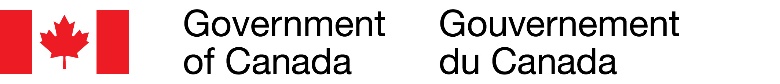 Connaissez-vous bien l'article 91 de la Loi sur les langues officielles ?
How well do you know Section 91 of the Official Languages Act?
Nom de l’animateur(trice)
Tiire de l’animateur(trice)

Date
Presenter name
Presenter title 

Date
Instructions
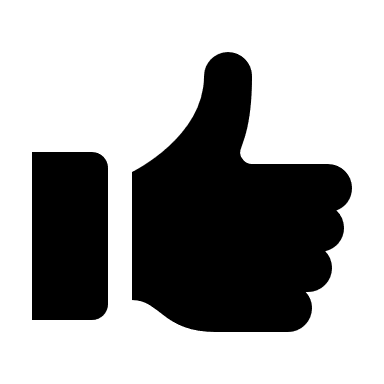 True | Vrai
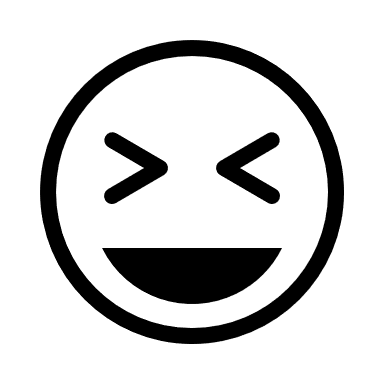 False | Faux
Vrai ou faux
True or false
L’article 91 est la seule disposition de la Loi sur les langues officielles à traiter directement la dotation.
Section 91 is the only provision in the Official Languages Act that deals directly with staffing.
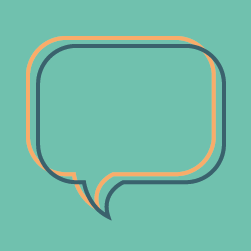 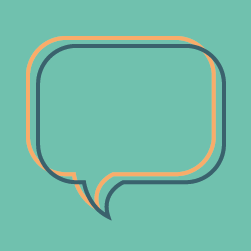 VRAI
TRUE
[Speaker Notes: This is true. No other provision of the Official Languages Act adresses staffing.

C'est vrai. Aucune autre disposition de la Loi sur les langues officielles ne traite de la dotation.]
Vrai ou faux
True or false
L’article 91 de la Loi sur les langues officielles établit le principe général qui traite spécifiquement de l'objectivité dont on doit faire preuve en établissant les exigences linguistiques des postes bilingues.
Section 91 of the Official Languages Act establish the general principles that specifically address the need for objectivity when establishing the linguistic requirements of bilingual positions.
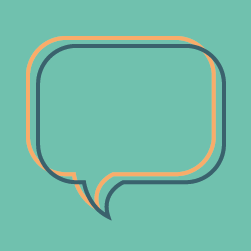 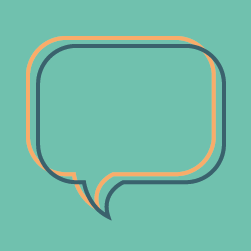 FAUX
FALSE
[Speaker Notes: The provision applies to all positions, not just bilingual ones. In evaluating the position, you determine whether it is is bilingual, unilingual or either/or. 

La disposition s'applique à tous les postes, et non juste les postes bilingues. Lors de l'évaluation du poste, vous déterminez s'il est bilingue, unilingue ou réversible (l’un ou l’autre).]
Vrai ou faux
True or false
L'article 91 ne s'applique pas aux postes de cadres.
Section 91 does not apply to executive positions.
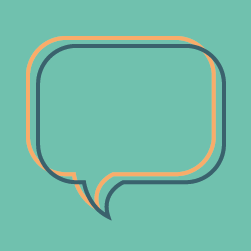 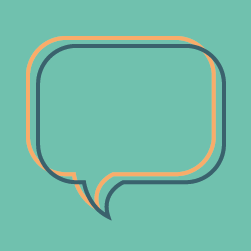 FAUX
FALSE
[Speaker Notes: Section 91 is particularly important when establishing or reviewing the linguistic designation of executive positions. Appendix I of the Directive on Official Languages for People Management establishes certain language requirements for Assistant Deputy Minister (or equivalent) and other executive positions. 

L'article 91 est particulièrement important lorsqu'il s'agit d'établir ou de réviser la désignation linguistique des postes de cadres. L'annexe I de la Directive sur les langues officielles pour la gestion des personnes établit certaines exigences linguistiques pour les postes de sous-ministre adjoint (ou l'équivalent) et d'autres postes de direction.]
Vrai ou faux
True or false
Highly technical and scientific positions are exempt from the application of Section 91.
Les postes très techniques et scientifiques sont exemptés de l'application de l'article 91.
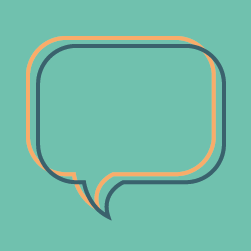 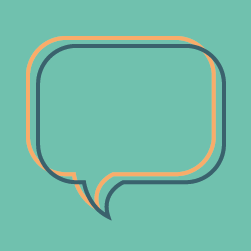 FAUX
FALSE
[Speaker Notes: These positions are not exempt from the application of section 91. 

Ces postes ne sont pas exemptés de l'application de l'article 91.]
Vrai ou faux
True or false
L’article 91 s’applique uniquement aux postes qui permettent de répondre aux obligations linguistiques de votre institution inscrites aux parties IV et V de la Loi sur les langues officielles.
Section 91 only applies to positions that are required to meet the linguistic obligations of your institution under Parts IV and V of the Official Languages Act.
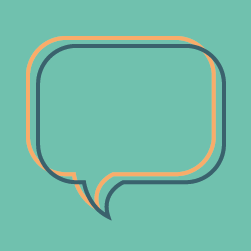 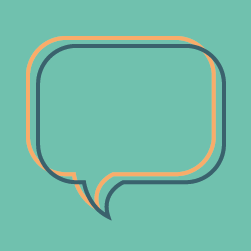 FAUX
FALSE
[Speaker Notes: Section 91 applies to all positions in all federal institutions. There are no exceptions.

L'article 91 s'applique à tous les postes dans toutes les institutions fédérales. Il n'y a pas d'exception.]
Vrai ou faux
True or false
Section 91 takes precedence over a federal institution’s operational requirements.
L’article 91 a préséance sur les exigences opérationnelles de l’institution fédérale.
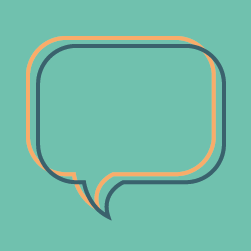 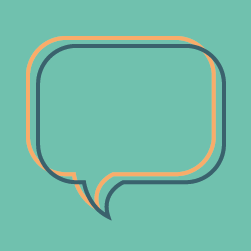 VRAI
TRUE
[Speaker Notes: The operational requirements of an institution do not exempt them from objectively determining the language requirements of a position.

Les exigences opérationnelles d'une institution ne les dispensent pas de déterminer objectivement les exigences linguistiques d'un poste.]
Vrai ou faux
True or false
A manager can establish linguistic requirements of a new position based on the linguistic competencies of one of his/her employees who is ready for advancement.
Le gestionnaire peut établir les exigences linguistiques d’un nouveau poste en tenant compte du niveau en langue seconde d’un membre de son équipe qui est prêt pour une promotion.
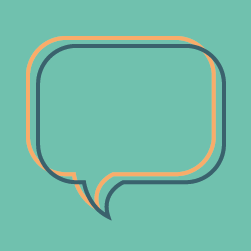 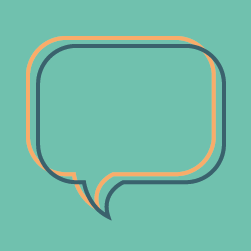 FAUX
FALSE
[Speaker Notes: False. This action would not respect the principle of objectivity. Language requirements must be established based on the duties and functions of the position, not the incumbent or candidate.

C'est faux. Cette action ne respecterait pas le principe d'objectivité. Les exigences linguistiques doivent être établies sur la base des tâches et des fonctions du poste, et non du titulaire ou du candidat.]
Vrai ou faux
True or false
L’article 91 permet de changer les exigences linguistiques d’un poste une fois qu’elles sont objectivement établies.
Section 91 allows changes to the linguistic requirements of a position once they have been objectively established.
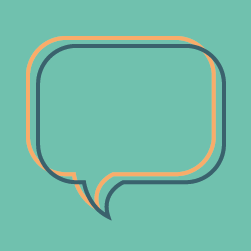 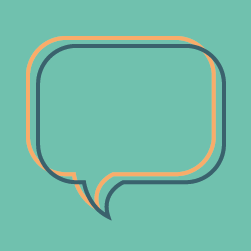 VRAI
TRUE
[Speaker Notes: In fact, section 91 should be applied systematically to all staffing actions. For example, new appointments, acting appointments, requests for reclassification and revisions to job descriptions.

En fait, l'article 91 devrait être appliqué systématiquement pour toutes les actions de dotation. Par exemples, les nouvelles nominations, les nominations intérimaires, les demandes de reclassification et les révisions des descriptions de travail.]
Thanks for playing! Merci d’avoir joué !
11